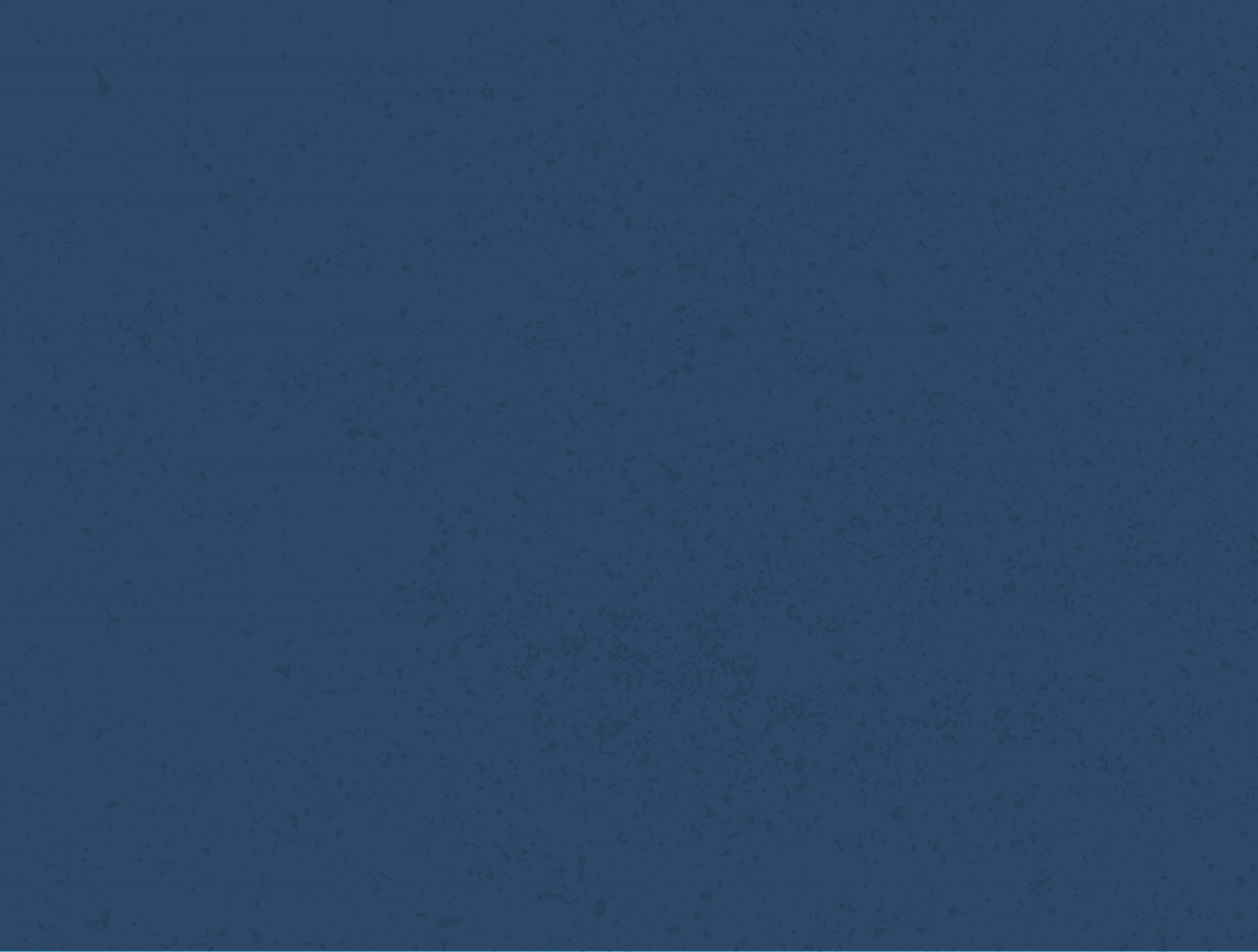 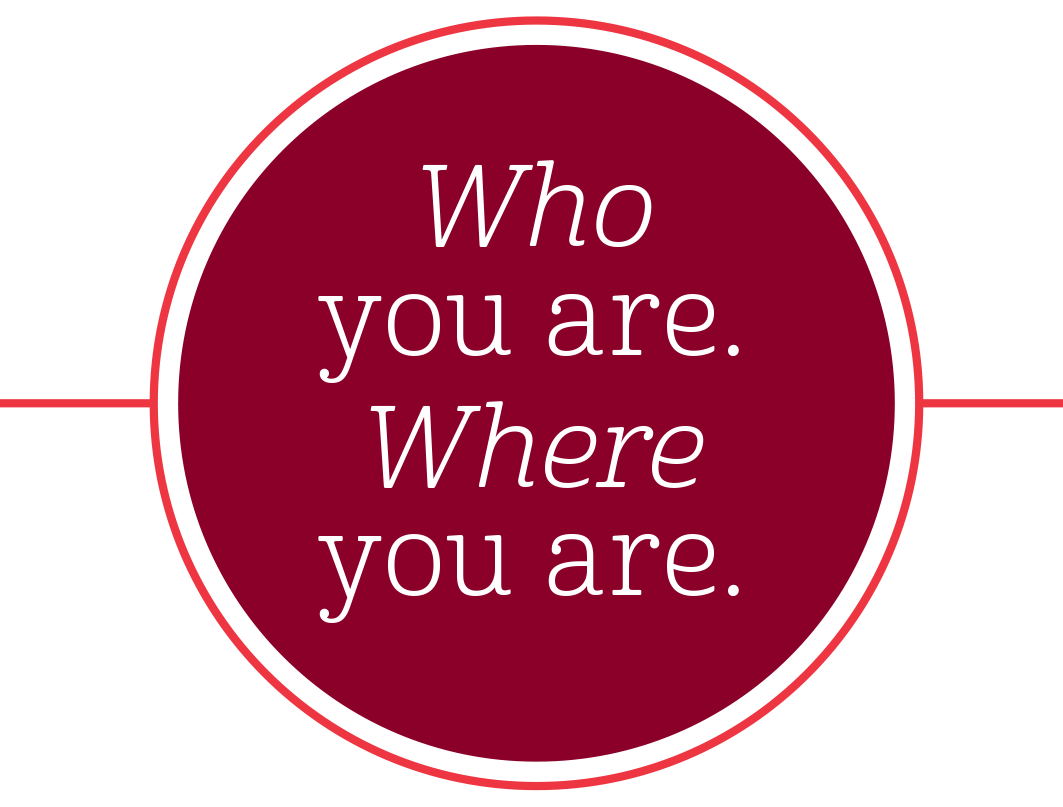 COVENANT RENEWAL SUNDAY
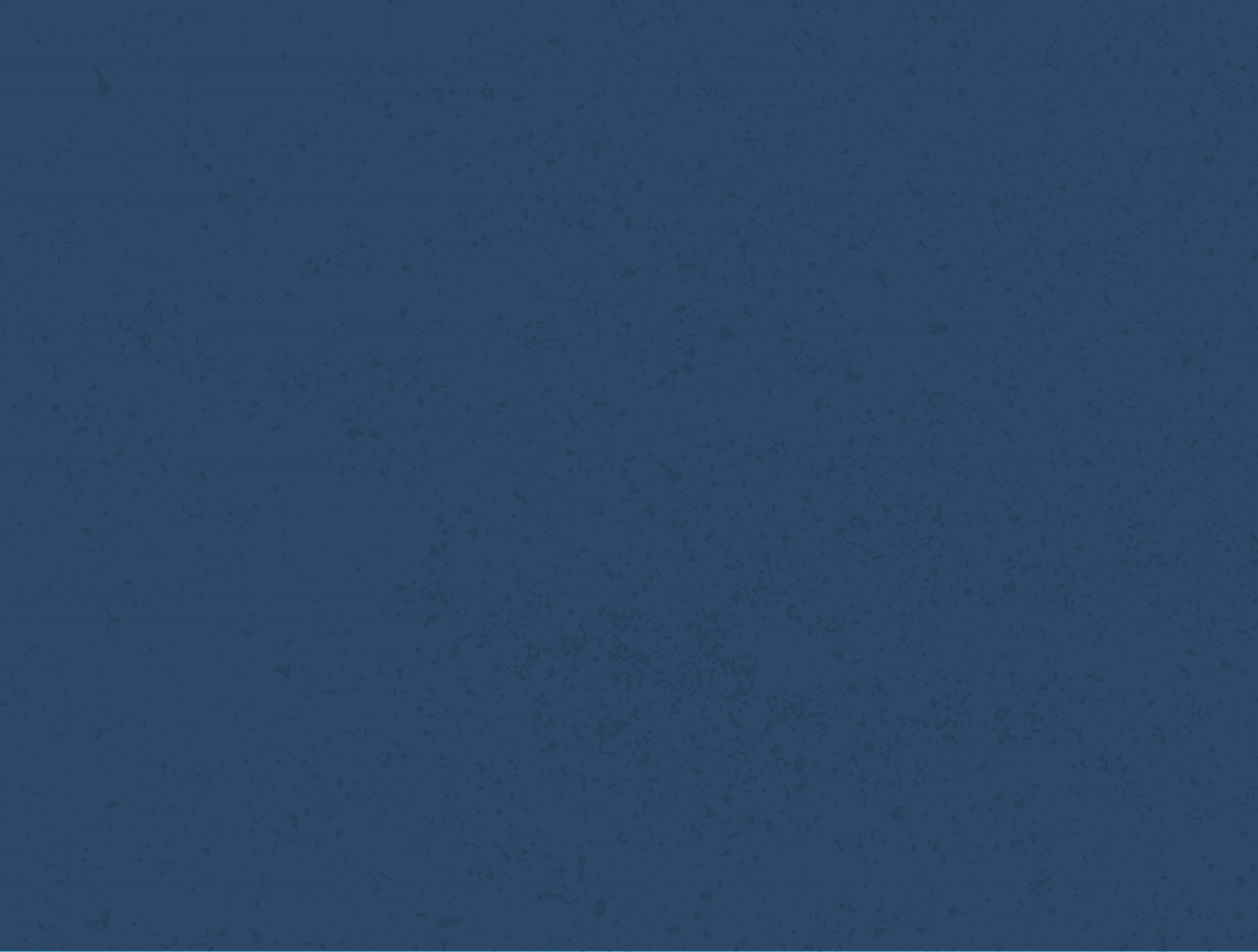 A BUSH, A STAFF AND AN ISRAELITE> The Israelites feared by the Egyptians and have been in a time of oppression and enslavement.> Moses, an Israelite, is born and is raised by Pharaoh’s daughter.> Moses witnesses the mistreatment of his people, kills an Egyptian and flees.> Years later, Moses is married, and looking after his father in law‘s sheep.
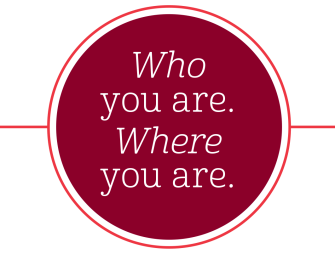 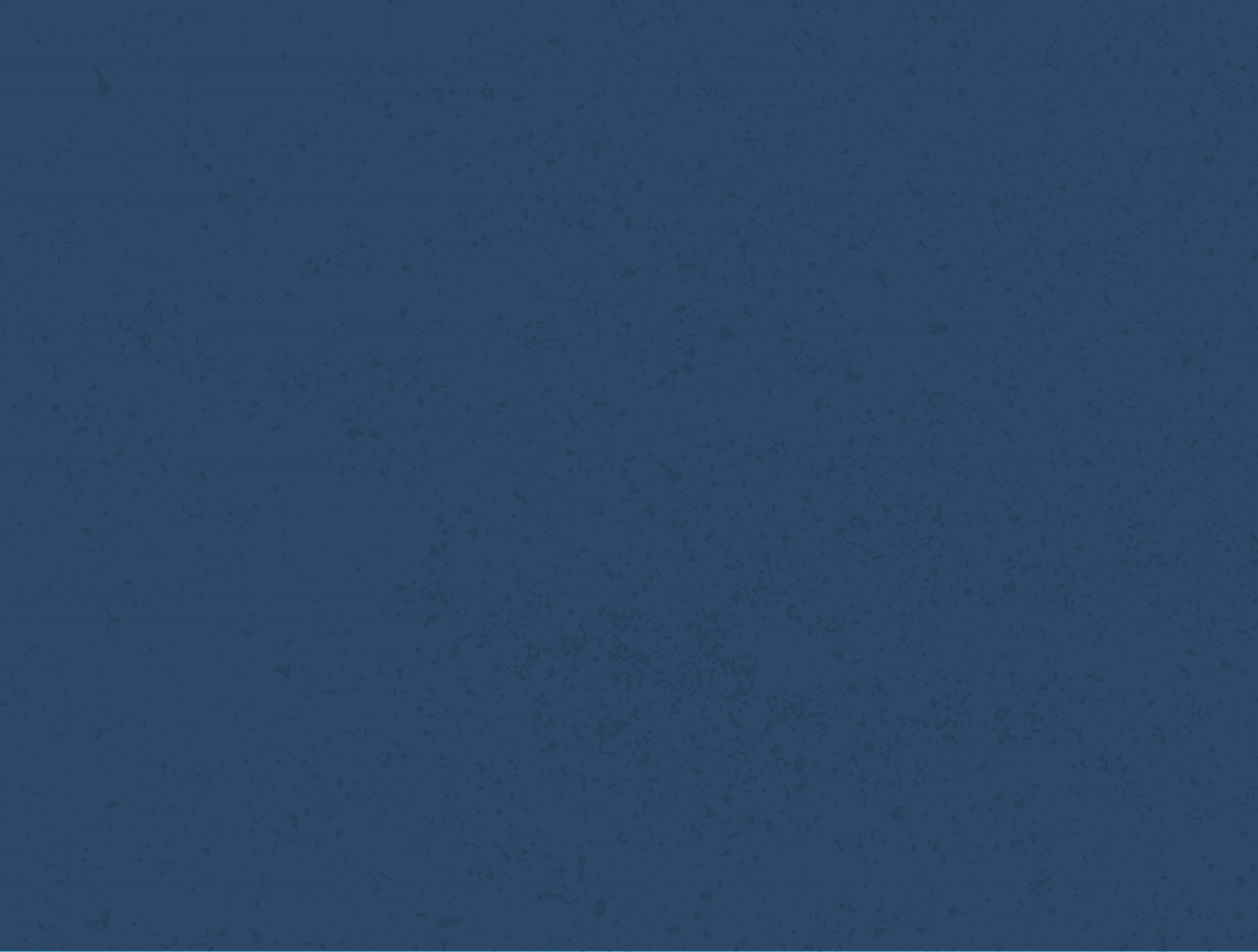 EXODUS 3:1-12Moses and the Burning Bush1 Now Moses was tending the flock of Jethro his father-in-law, the priest of Midian, and he led the flock to the far side of the wilderness and came to Horeb, the mountain of God. 2 There the angel of the Lord appeared to him in flames of fire from within a bush. Moses saw that though the bush was on fire it did not burn up. 3 So Moses thought, “I will go over and see this strange sight—why the bush does not burn up.”4 When the Lord saw that he had gone over to look, God called to him from within the bush, “Moses! Moses!”And Moses said, “Here I am.”5 “Do not come any closer,” God said. “Take off your sandals, for the place where you are standing is holy ground.”
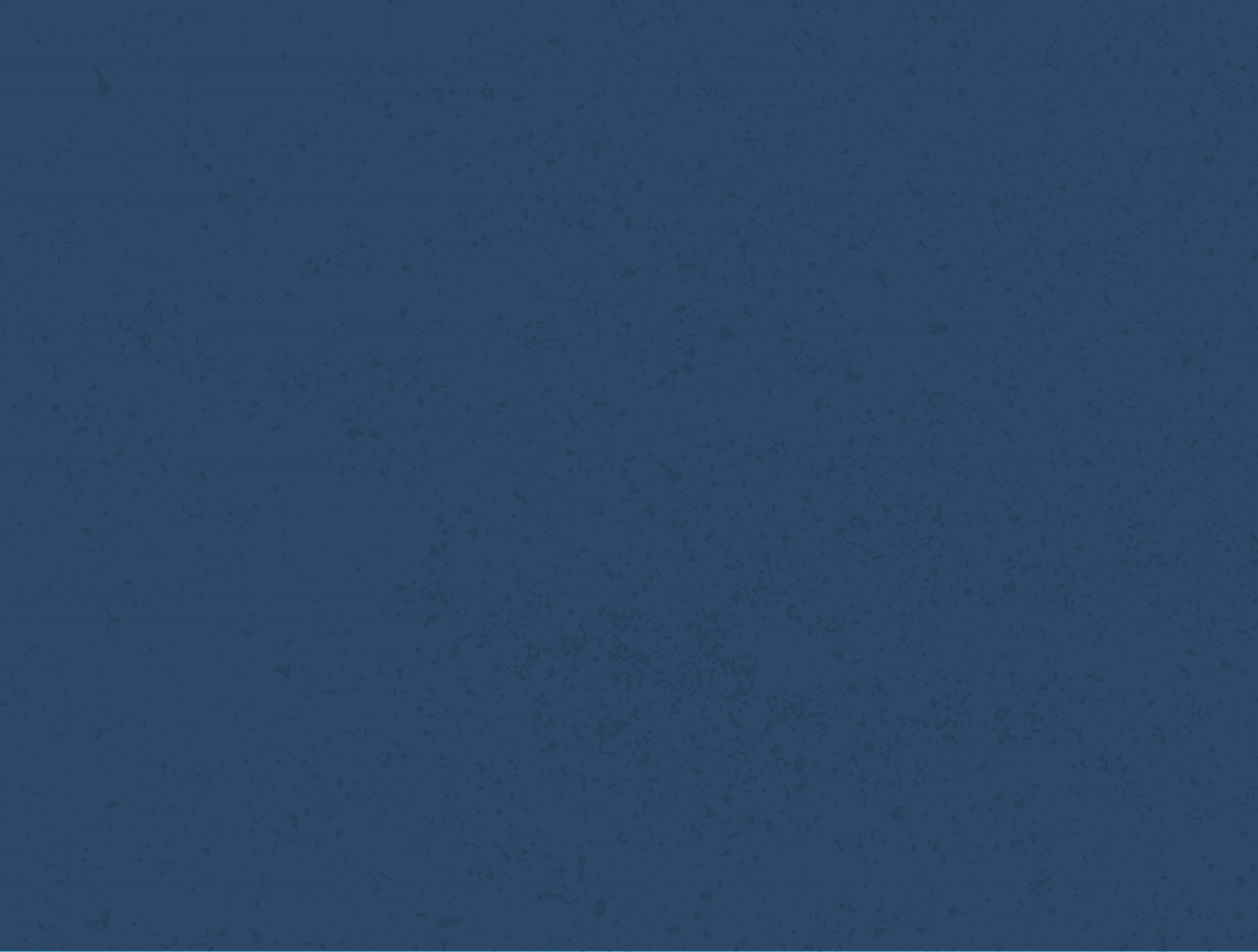 6 Then he said, “I am the God of your father, the God of Abraham, the God of Isaac and the God of Jacob.” At this, Moses hid his face, because he was afraid to look at God.7 The Lord said, “I have indeed seen the misery of my people in Egypt. I have heard them crying out because of their slave drivers, and I am concerned about their suffering. 8 So I have come down to rescue them from the hand of the Egyptians and to bring them up out of that land into a good and spacious land, a land flowing with milk and honey—the home of the Canaanites, Hittites, Amorites, Perizzites, Hivites and Jebusites. 9 And now the cry of the Israelites has reached me, and I have seen the way the Egyptians are oppressing them. 10 So now, go. I am sending you to Pharaoh to bring my people the Israelites out of Egypt.”11 But Moses said to God, “Who am I that I should go to Pharaoh and bring the Israelites out of Egypt?”12 And God said, “I will be with you. And this will be the sign to you that it is I who have sent you: When you have brought the people out of Egypt, you will worship God on this mountain.”
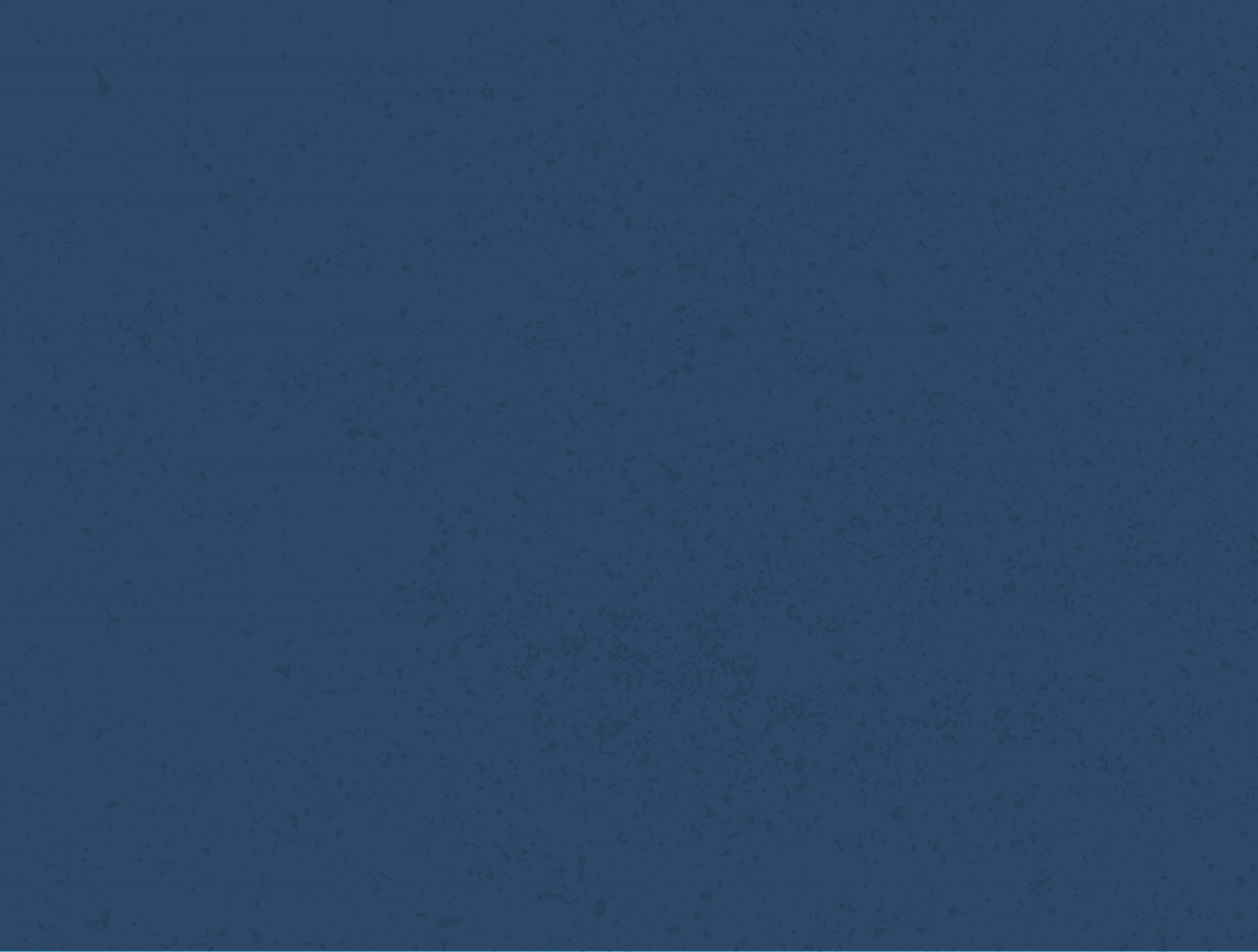 EXODUS 4:1-5Signs for Moses 1Moses answered, “What if they do not believe me or listen to me and say, ‘The Lord did not appear to you’?”2 Then the Lord said to him, “What is that in your hand?”“A staff,” he replied.3 The Lord said, “Throw it on the ground.”Moses threw it on the ground and it became a snake, and he ran from it. 4 Then the Lord said to him, “Reach out your hand and take it by the tail.” So Moses reached out and took hold of the snake and it turned back into a staff in his hand. 5 “This,” said the Lord, “is so that they may believe that the Lord, the God of their fathers—the God of Abraham, the God of Isaac and the God of Jacob—has appeared to you.”
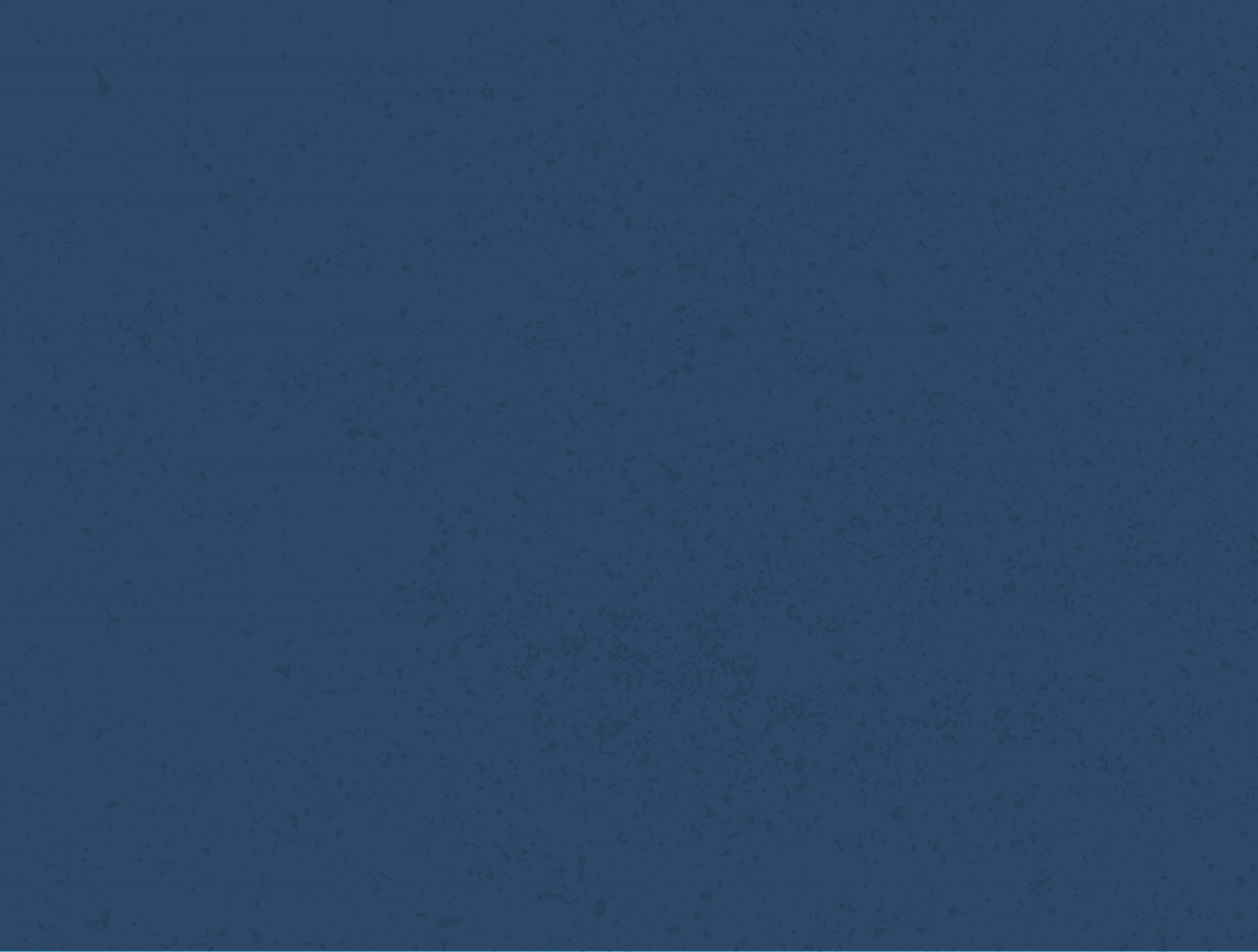 YOU ARE THE MOST EXPERIENCED AND BEST POSITIONED TO MAKE A DIFFERENCE IN YOUR WORLD…
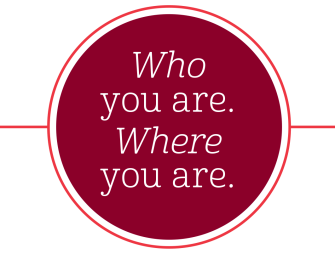 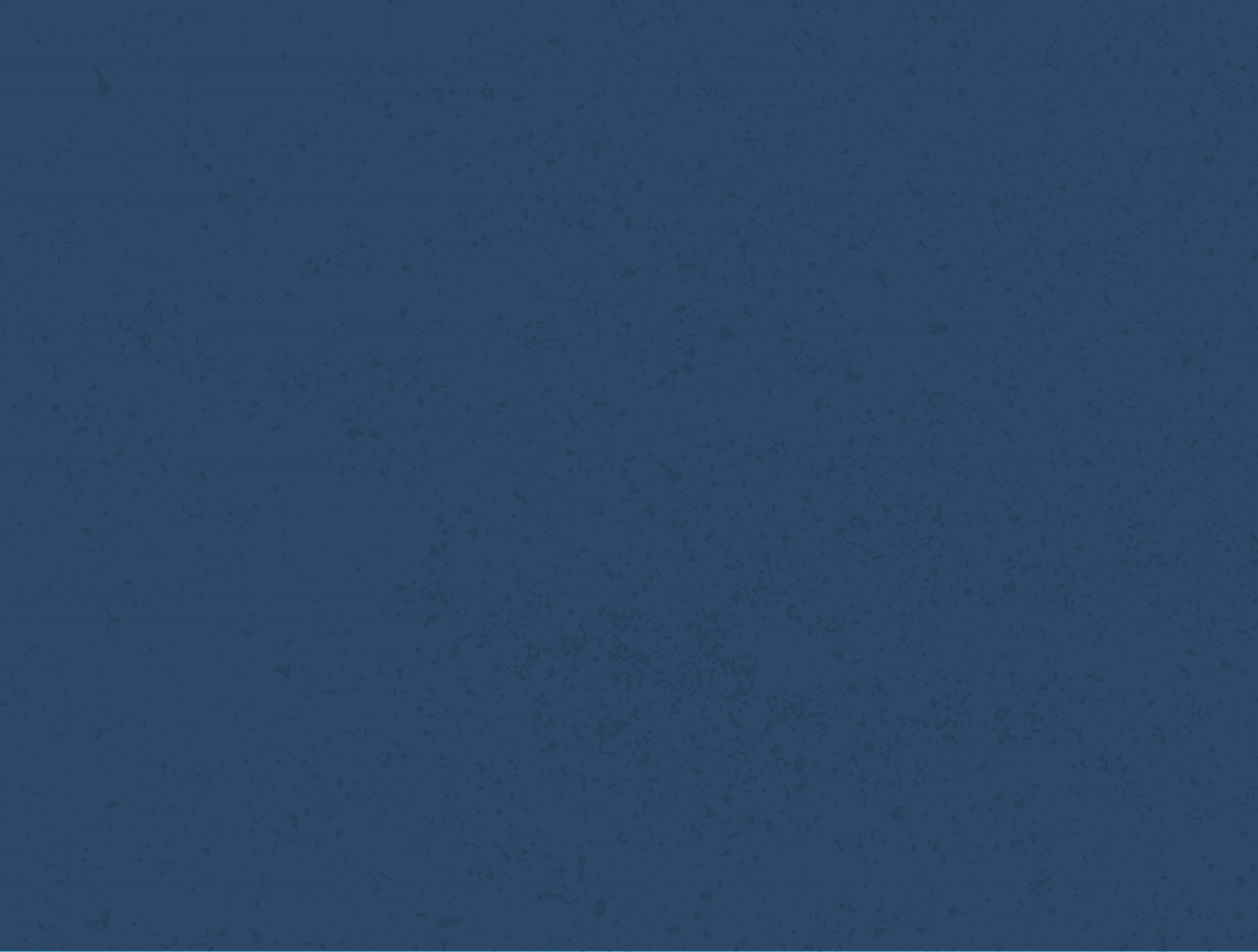 1. PREPARATION:Where we’ve been often prepares us for where we’re needed to go> Moses’ upbringing meant he had the experiences, tools and insight for what God was asking> Our past experiences help shape, guide and prepare us for different things> Nothing is wasted. Let God redeem and use all your past experiencesWhat might your past experiences have prepared you for?How could God use your experiences to impact those around you?What parts of your story do you need to offer to be used by God?
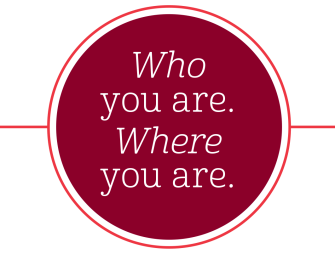 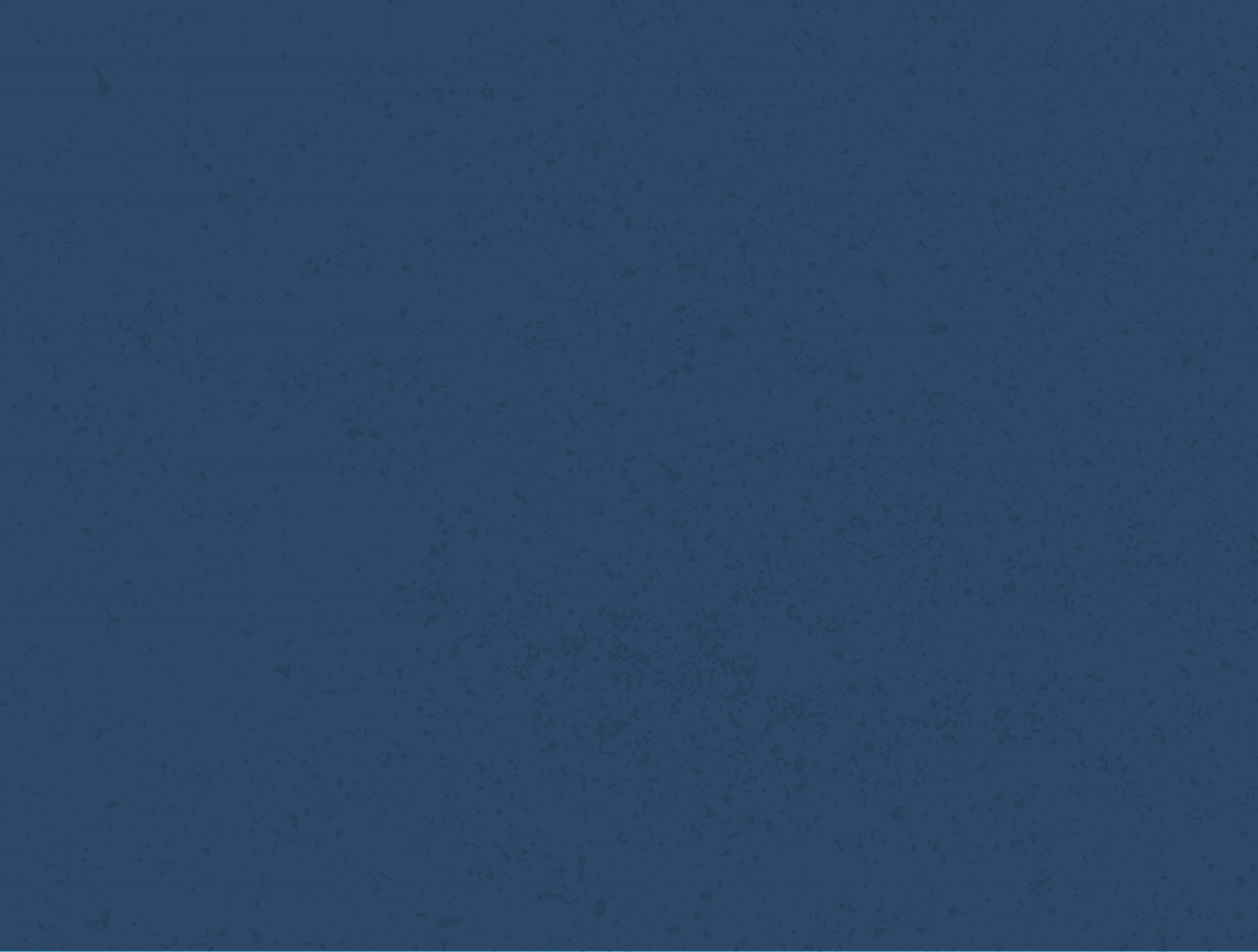 2. POSITION:Where we are positioned often shows us how we’re meant to respond> Moses’ position meant he understood the need of his people> Moses laid down his current circumstances to be used> We need to offer what’s in our hands to God> Our unique positioning gives us opportunities to be God to those around usWhat’s in your hands?What might God be calling you to partner with him in?How are you uniquely positioned to make a difference to those around you?
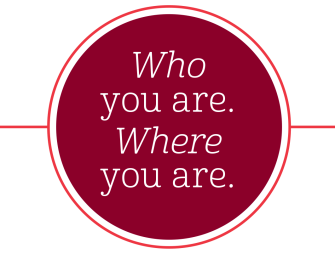 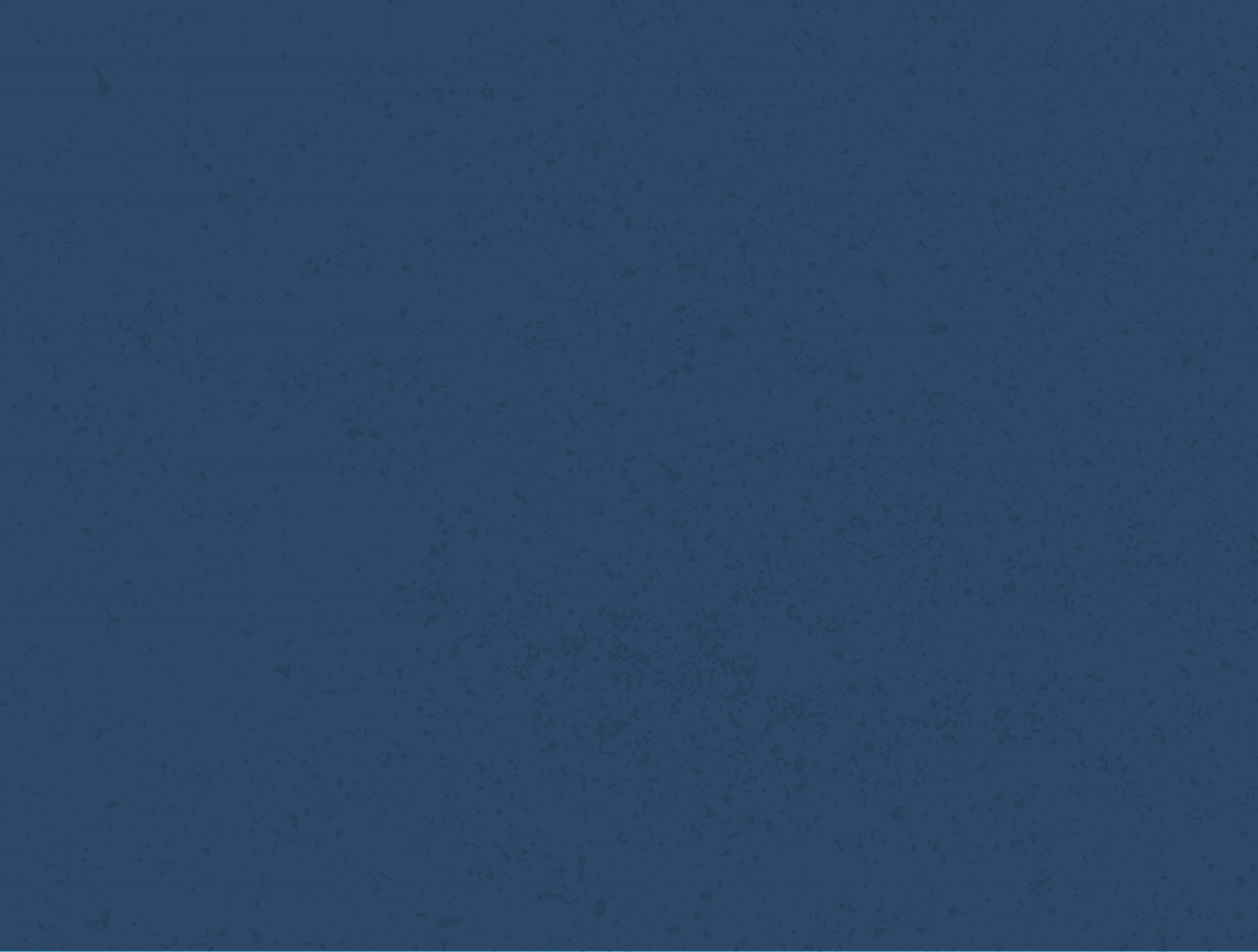 3. PLAN:When we understand we are the plan, we understand why we need to respond> Moses was who God needed to outwork his plan> We are God’s plan A for our sphere of influence> We need to stop the excuses and step into the mission God has for us> Our offering is transformed in God’s hands> We all have Israelites in our lives and God’s response is usWho are your Israelites?If you’re the most experienced, best positioned and understand the need - what are you going to do?
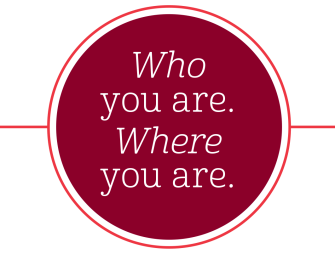 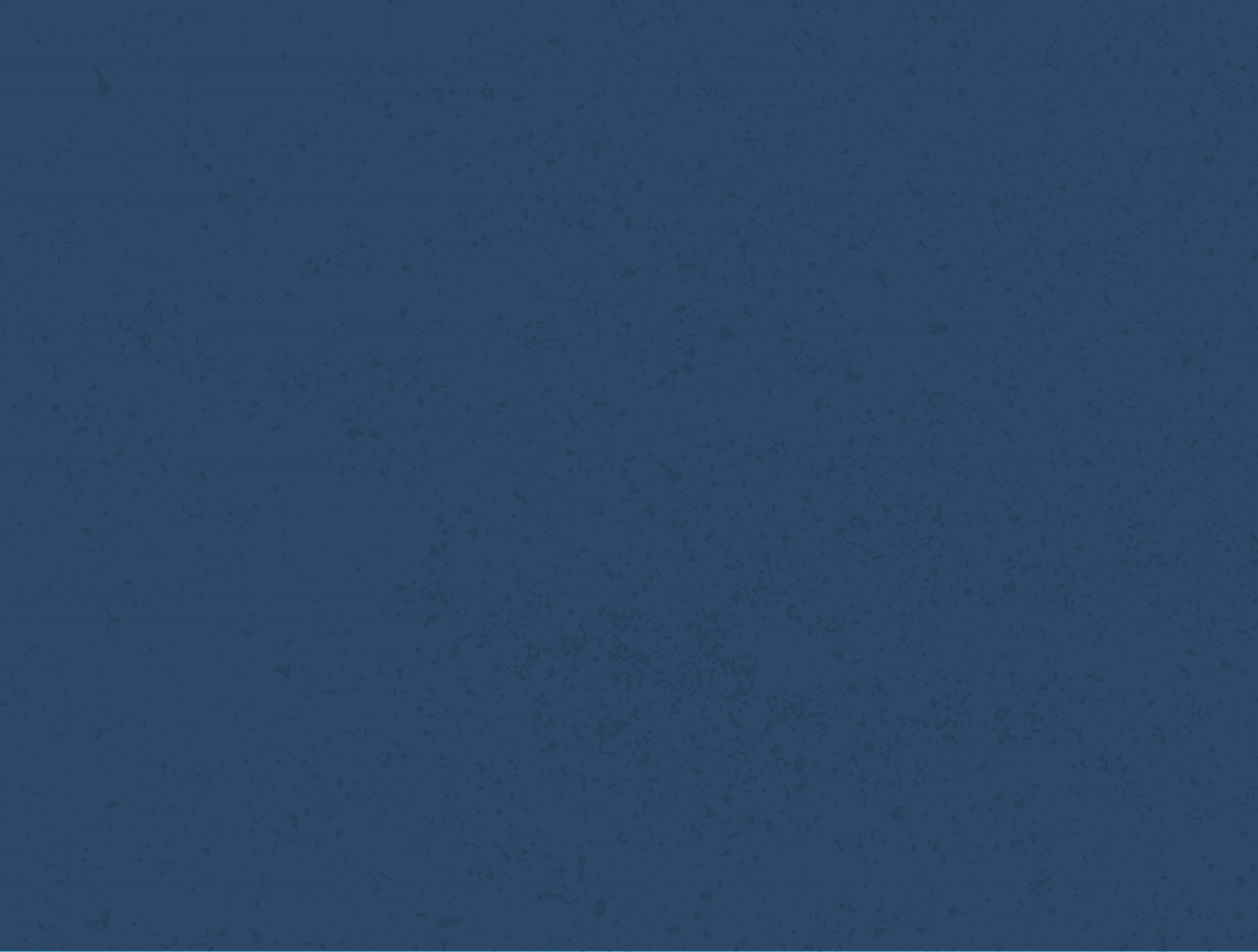 PREPARATION: Where we’ve been often prepares us for where we’re needed to goPOSITION: Where we are positioned often shows us how we’re meant to respondPLAN: When we understand we are the plan we understand why we need to respond
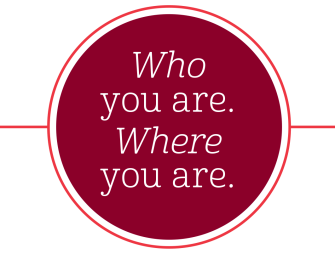 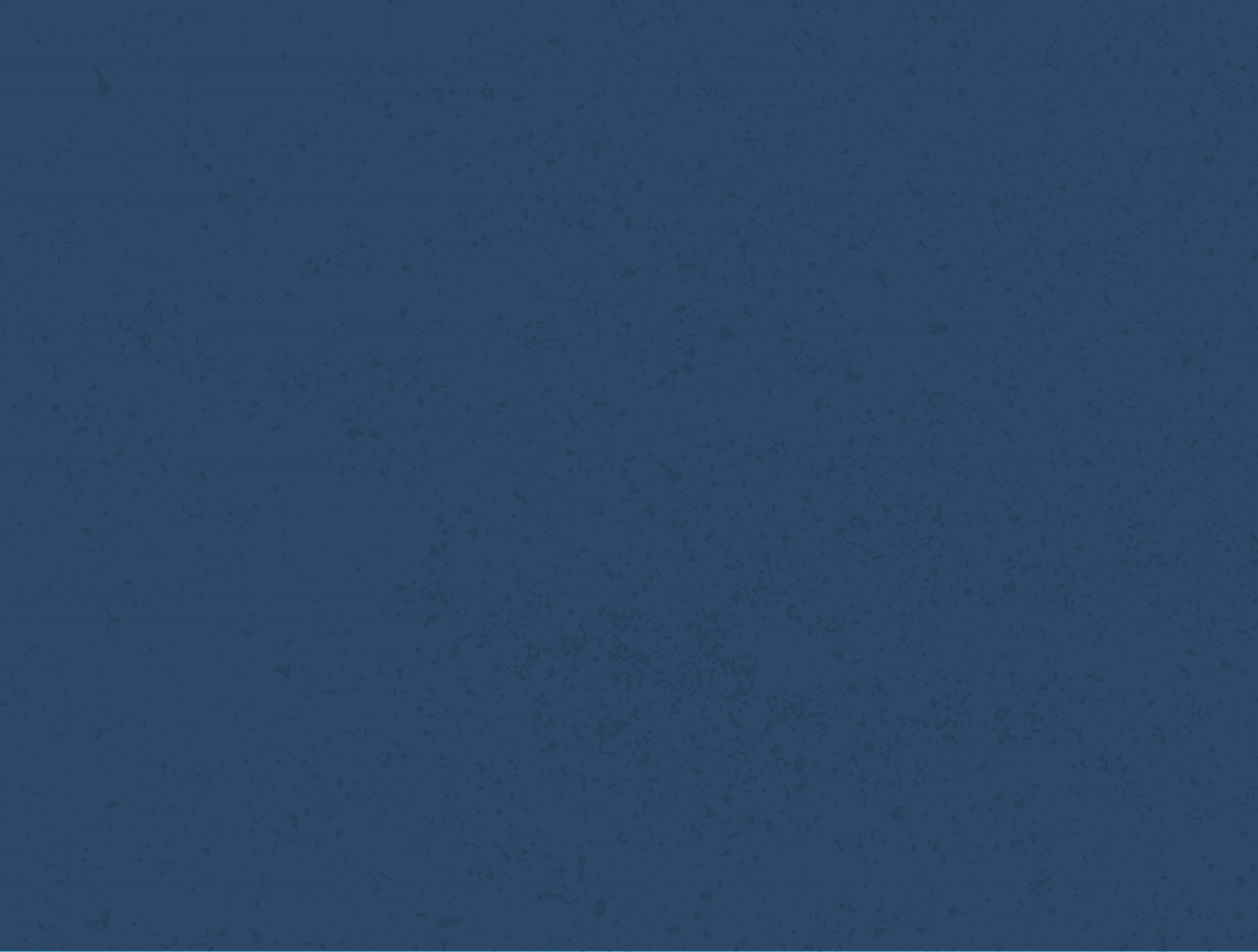 IT’S YOU. SO HOW WILL YOU RESPOND?
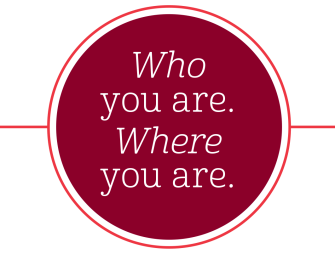